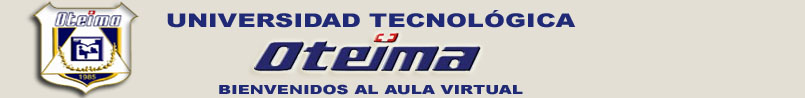 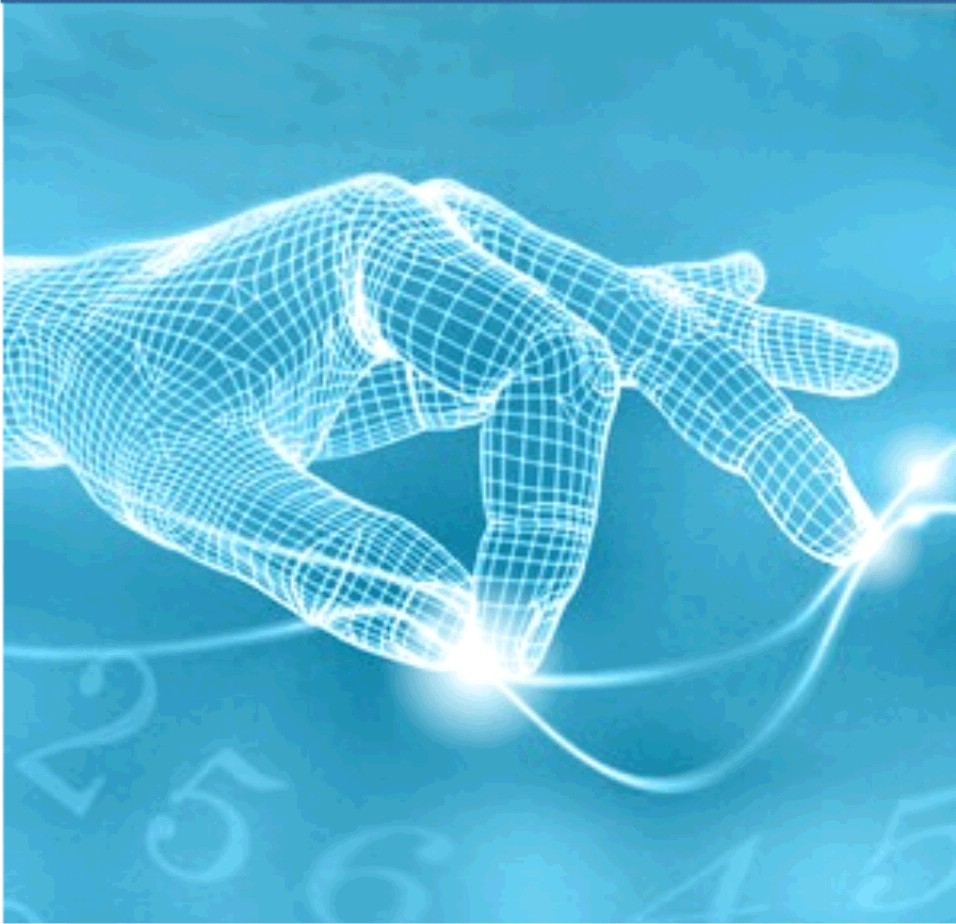 MAESTRIA EN DOCENCIA SUPERIOR
                                CURSO TECNOLOGIA DIDACTICA
                            PROFESOR MSC. SANTIAGO QUINTERO
                                                    TEMA
                    LA  TIC EN LA ENSEÑANZA UNIVERSITARIA
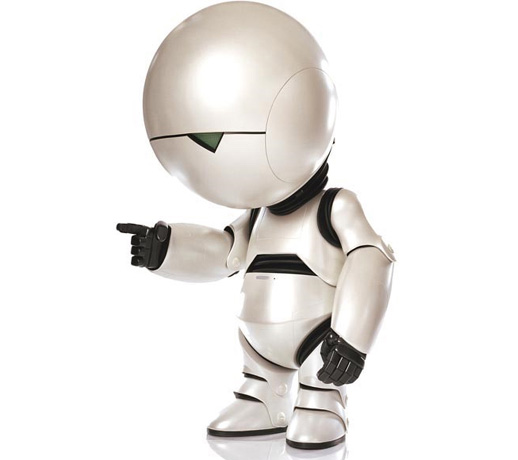 La TIC es la tecnología de la información y la comunicación.
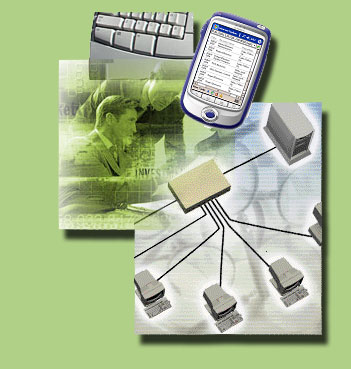 En la TIC se da acceso directo a todo
Tipo de información
Se dan nuevos roles en el profesorado 
Y los estudiantes.
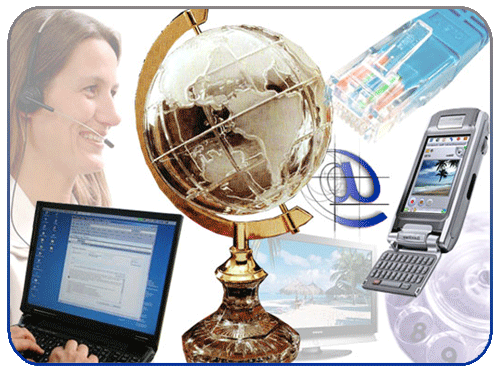 Encontramos nuevos materiales formativos.
La educación tendrá un control en la Educación
Se da en las Universidades la Era Digital.
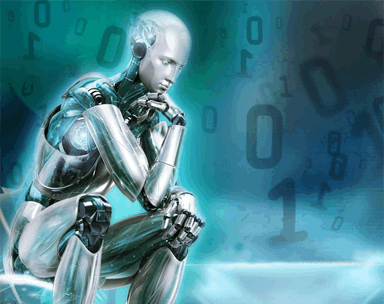 Hoy  tenemos nuevas fuentes de información, se le asignan a las Universidades nuevas funciones  ahora podemos contar con  universidades presenciales versus Universidades  Virtuales.
También contamos con tutorías Virtuales .
Se da un continuo avance científico y de renovación del  conocimiento.
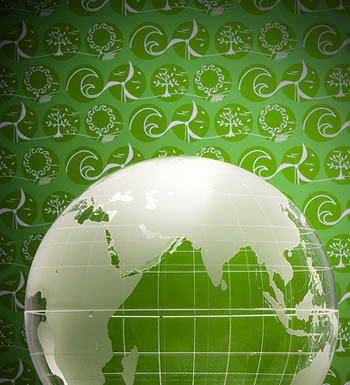 Tenemos una sobre abundante información, hay nuevos entornos en el ciberespacio laboral, lúdico, cambios sociales y familiares.
Hay una evolución acelerada debido a la nueva tecnología.
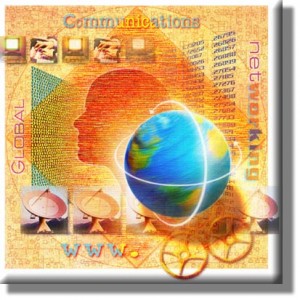 La TIC nos facilita la realización de nuestro trabajo.
Tenemos acceso  a todo tipo de información.
Los procesos se dan de una forma más rápida y fiable.
Hay nuevos canales de comunicación.
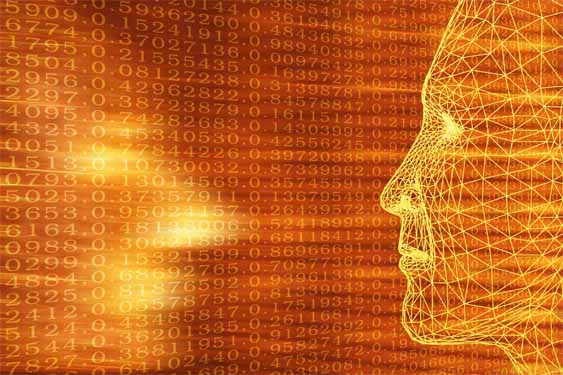 La TIC nos proporcionan automatización de tareas.
Digitalización de toda la información
Entre sus elementos podemos mencionar  el internet.
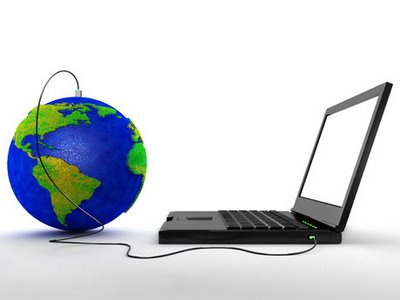 La internet nos ayuda a acceder a la información,  difundir datos a todo el mundo y poder comunicarnos.
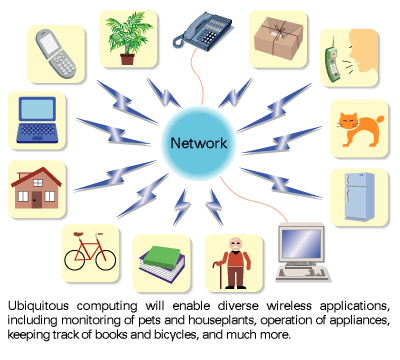 Los campos virtuales, proporcionan diversos servicios a los profesores y estudiante.
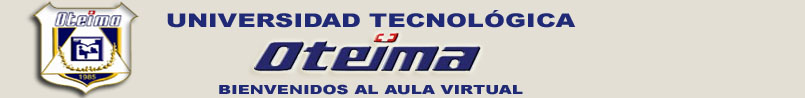 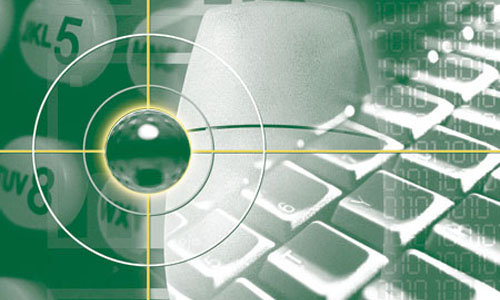 GRACIAS